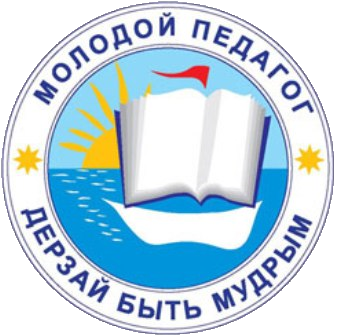 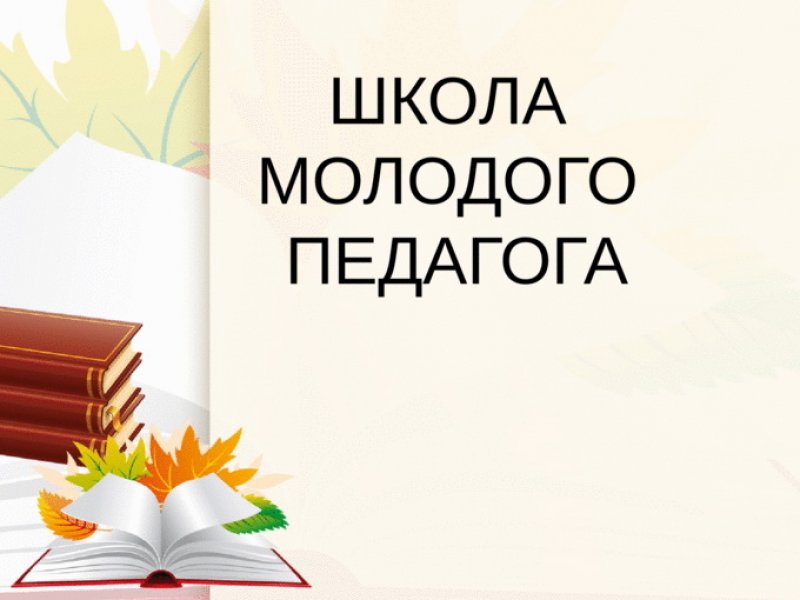 ММОШКОЛА МОЛОДОГО СПЕЦИАЛИСТА
2017-2018 учебный год
ПЛАН2 группа
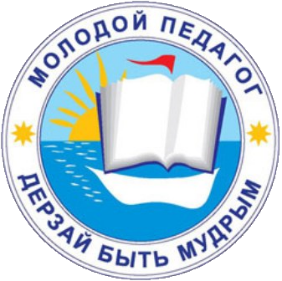 Публичное выступление
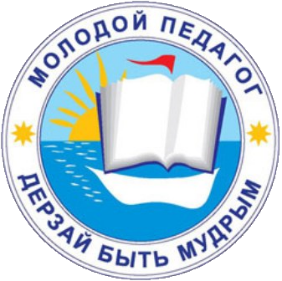 Публичное выступление – это выступление перед аудиторией, изложение какой‑либо информации, возможно, с показом наглядного материала, с определенной целью.
Источник: Психология делового общения / литература / Сорокина А.В. - Основы делового общения.

Публичное выступление - это коммуникативное взаимодействие оратора с аудиторией слушателей.
 Источник: Александров Д.Н. Риторика. Учебное пособие для вузов.
 
Публичное выступление – это официальное выступление оратора (в основном – монолог) перед непосредственно присутствующей в зале достаточно большой и организованной аудиторией.
Источник: Стернин И.А. Практическая риторика.
Публичное выступлениекритерии
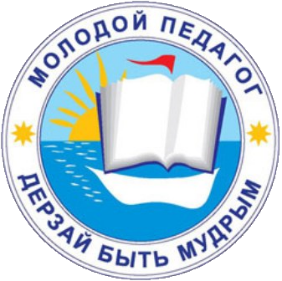 Обоснование актуальности
Глубина и оригинальность раскрытия темы, умение рассмотреть проблему с нетрадиционной точки зрения
Наличие собственной позиции по заявленной теме
Выраженность умений взаимодействовать с коллегами при обсуждении темы (внимательно слушать, не уходить от темы обсуждения и др.)
Убедительность выступления
Умение аргументированно отвечать на вопросы
Оригинальность представления
Соблюдение регламента
Шесть шляп мышления
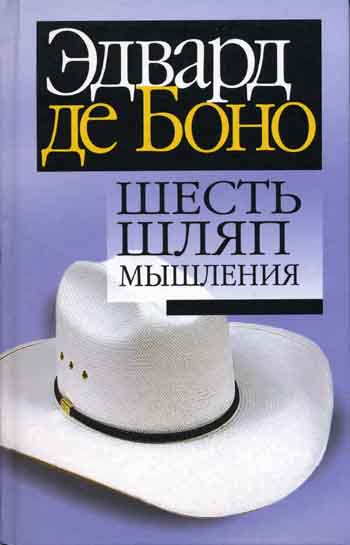 Примерные темы для обсуждения: 
«Профстандарт педагога: теория и практика», 
«Какой должна быть образовательная организация, чтобы в ней хотелось работать?», 
«Как обеспечить информационную безопасность детей?», «Как снизить бумажную нагрузку на педагога?», «Современные формы работы с родителями в образовательной организации», 
«ФГОС: что изменилось в образовательной организации?», 
«Компетенции современного педагога образовательной организации», 
«Проблемы образовательной организации и пути их решения» .
ПРОБЛЕМАНет сопровождения молодого педагога в школе. Пути  решения.
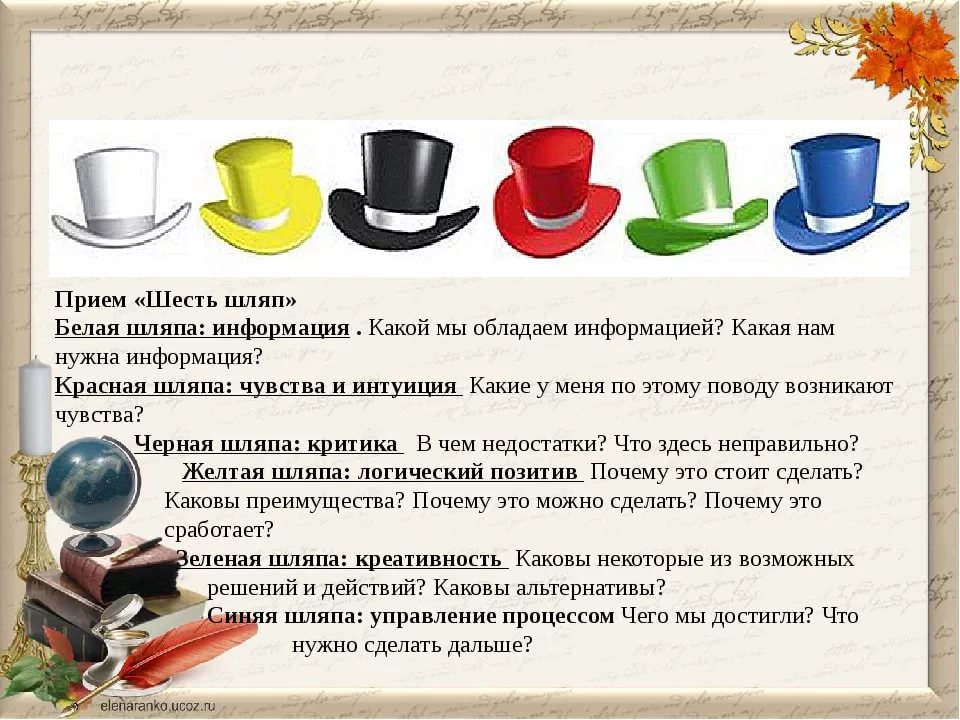 «ШЕСТЬ   ШЛЯП»
ПРОБЛЕМАНет сопровождения молодого педагога в школе. Пути  решения.
ПЛАН2 группа
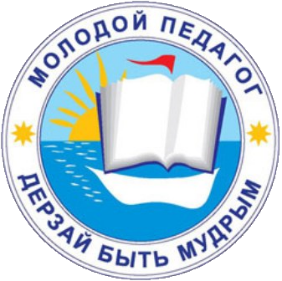 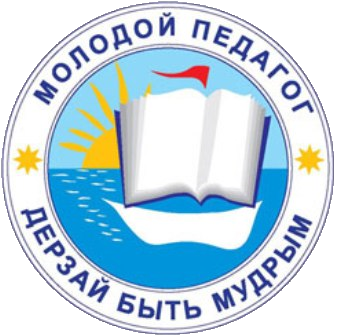 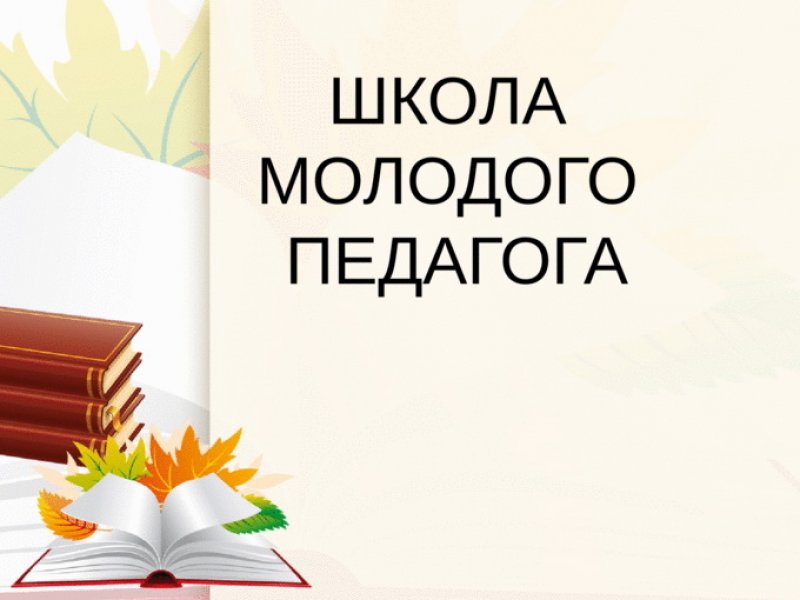 ШКОЛА  МОЛОДОГО СПЕЦИАЛИСТА – ШКОЛА   МОЕГО МАСТЕРСТВАДО НОВЫХ ВСТРЕЧ!
2017-2018 учебный год